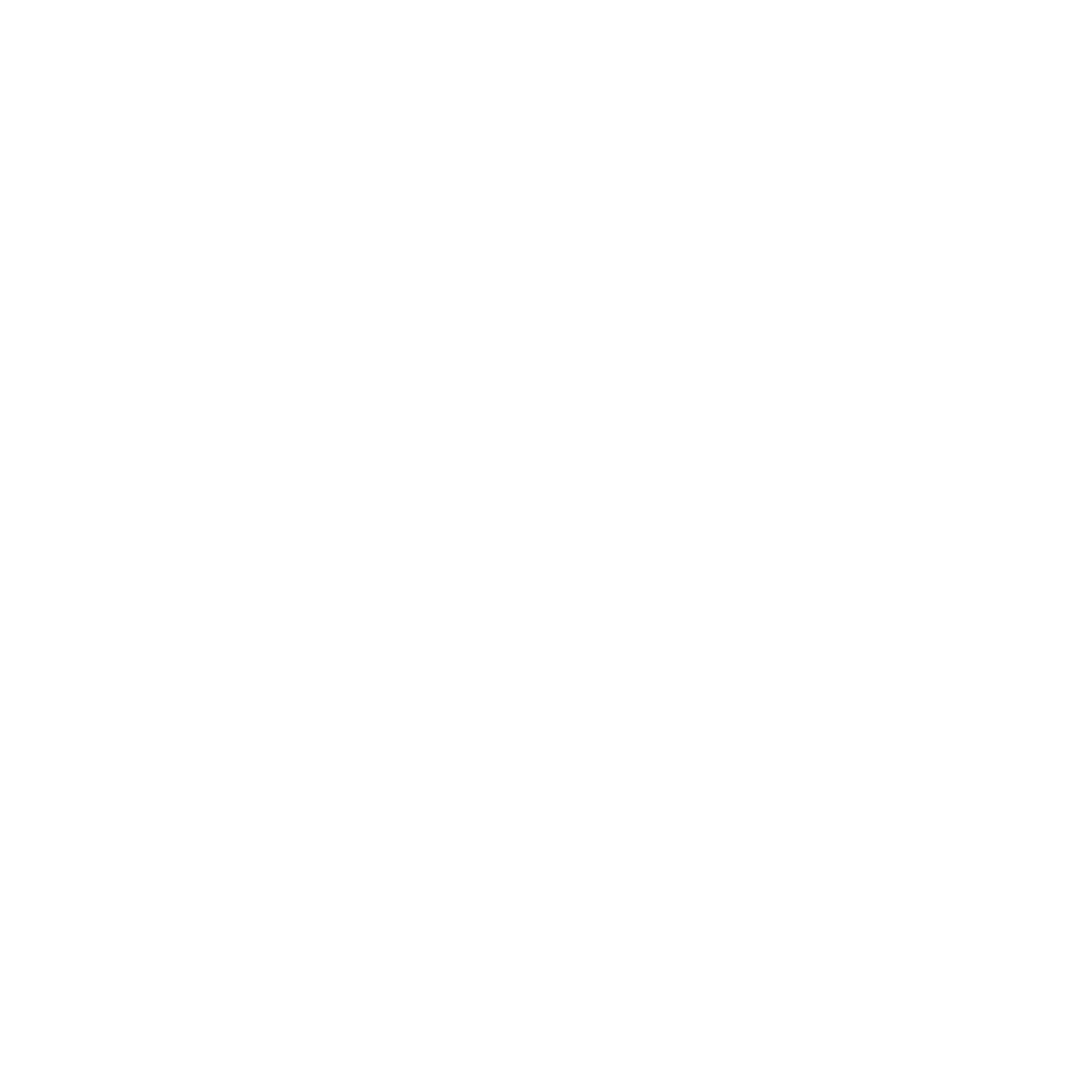 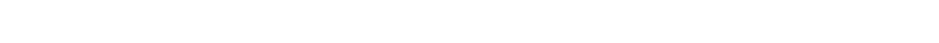 Click to add title
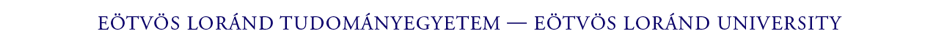 Click to add title
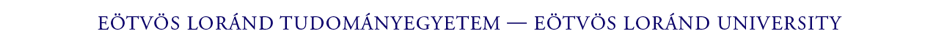